Early Stage (lo-fi) Prototyping
October 5, 2020
[Speaker Notes: Goal 45 min plus 35 min to check in on teams (did it in 45 min)]
Outline
Selecting tasks
Storyboarding
Low-fi prototyping
Conducting a low-fi test
Low-fi vs. Medium-fi prototyping
2020/10/05
Designing Solutions to Global Grand Challenges: Smart Education
2
Task. The structured set of activities or high-level actions required to achieve a high level user goal. 

what a user wants to do
2020/10/05
Designing Solutions to Global Grand Challenges: Smart Education
3
Task-based Design & Evaluation
Real tasks customers have faced / will face
collect any necessary materials

Do your tasks support the problem you are solving?

Mixture of simple & complex tasks
simple task (common or introductory)
moderate task
complex task (infrequent or for power customers)
2020/10/05
Designing Solutions to Global Grand Challenges: Smart Education
4
What Should Tasks Look Like?
Say what customer wants to do, but not how 
allows comparing different design alternatives
Good (Task)
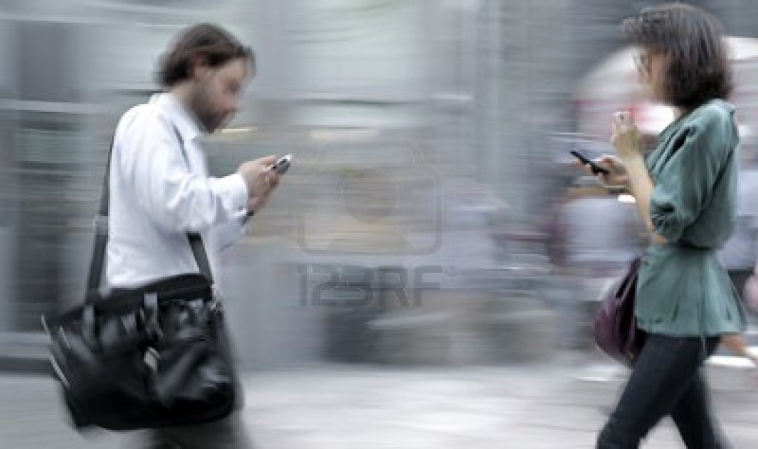 Tony is visiting London and wants to find the pub that his friend told him about. He is walking down the street using his phone to navigate to the place that he has previously looked up.
2020/10/05
Designing Solutions to Global Grand Challenges: Smart Education
5
[Speaker Notes: Tony is visiting London and wants to find the pub that his friend told him about. He is walking down the street using his phone to navigate to the place that he has previously looked up (good) TASK
This is good. Now compare this task to this:
[ADVANCE]]
What Should Tasks Look Like?
Say what customer wants to do, but not how 
allows comparing different design alternatives
Bad (this is a Task flow)
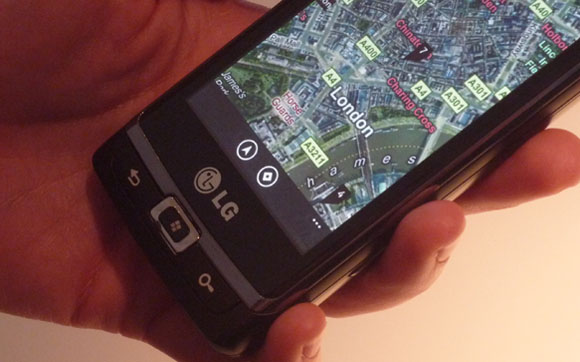 Tony clicks on the Charing Cross Pub icon and selects “directions to” as he walks down the street.
2020/10/05
Designing Solutions to Global Grand Challenges: Smart Education
6
[Speaker Notes: Tony clicks on the Charing Cross Pub  icon and selects “directions to” as he walks down the street (bad)
[ADVANCE]
 TASK FLOW (used to call Scenario)]
What Should Tasks Look Like?
Say what customer wants to do, but not how 
allows comparing different design alternatives
Be specific – stories based on facts!
say who customers are (use POVs or personas or profiles)
design can really differ depending on who
name names (allows getting more info later)
characteristics of customers (job, expertise, etc.)
forces us to fill out description w/ relevant details
Tasks should usually describe a complete goal
forces us to consider how features work together
example: phone-in bank functions
2020/10/05
Designing Solutions to Global Grand Challenges: Smart Education
7
[Speaker Notes: “Wixon and colleagues were developing an interface for a file management system. It passed lab tests with flying colors, but bombed as soon as customers got it. The problem was that it had a scrolling file list that was (say) twenty characters wide, but the file names customers used were very long, and in fact often identical for more than twenty characters (the names were made up by concatenating various qualifiers, and for many names the first several qualifiers would be the same.) Customers were not amused by needing to select from a scrolling list of umpty-ump identical entries that stood for different files. And this wasn't an oddball case, it was in fact typical. How had it been missed in the lab tests? Nobody thought it would matter what specific file names you used for the test, so of course they were all short.” – from Chapter 2 of TASK-CENTERED USER INTERFACE DESIGN  A Practical Introduction  by Clayton Lewis and John Rieman.]
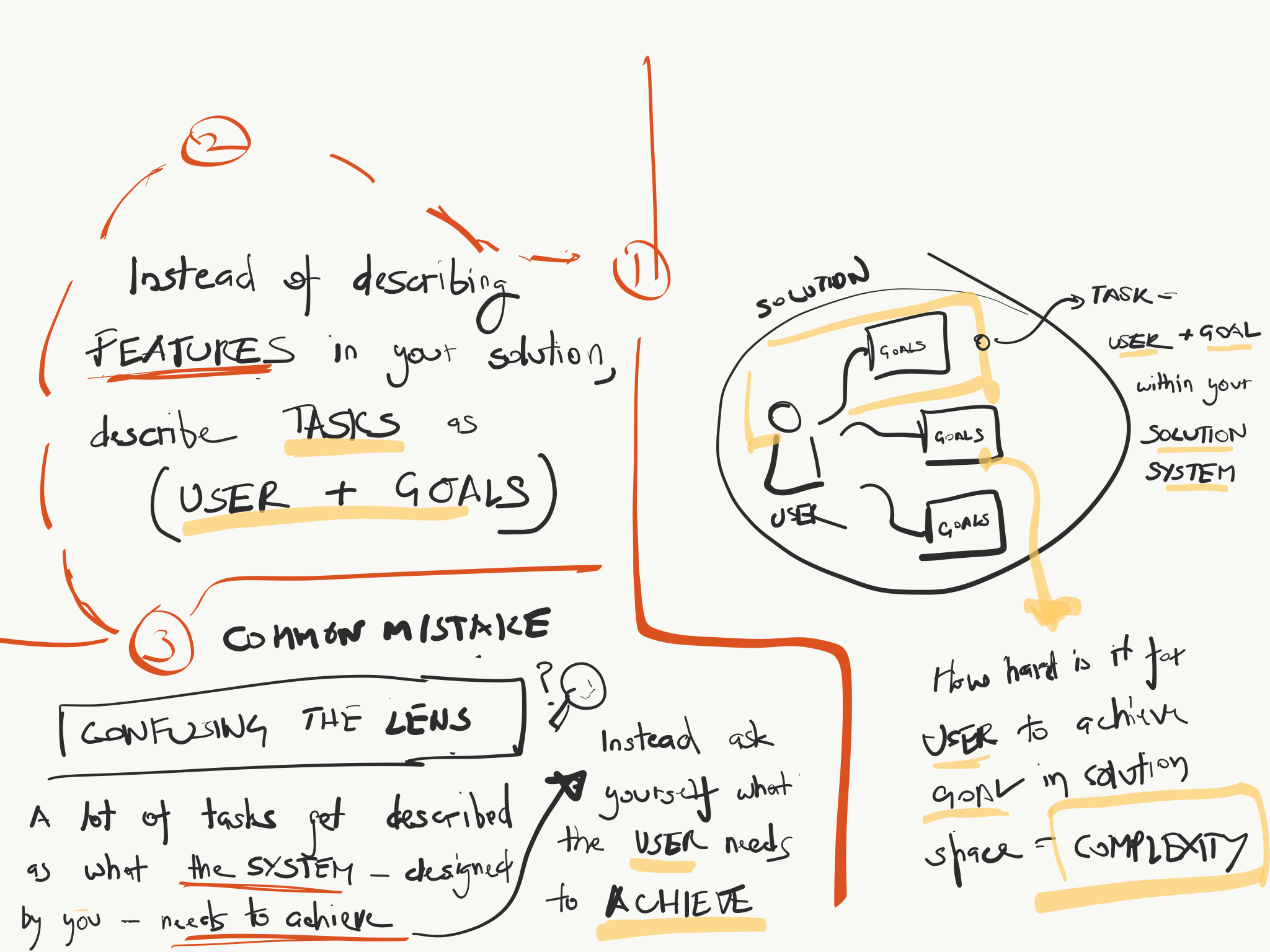 Tasks
Sketch by Trijeet Mukhopadhyay
2020/10/05
Designing Solutions to Global Grand Challenges: Smart Education
8
Using Tasks in Design
Write up a description of tasks
formally or informally
run by customers and rest of the design team
get more information where needed
Let my friends know where I amManny is in the city at a club that he wasn’t planning to go to and would like to let his girlfriend, Sherry, know where he is and be notified when she is about to get to the club.
2020/10/05
Designing Solutions to Global Grand Challenges: Smart Education
9
Using Tasks in Design (cont.)
Rough out an interface design
discard features that don’t support your tasks 
or add a real task that exercises that feature 
major screens & functions (not too detailed)
hand sketched
Produce task flows for each task
what customer has to do & what they would see
step-by-step performance of task
illustrate using storyboards (AKA wireframes)
sequences of sketches showing screens & transitions
2020/10/05
Designing Solutions to Global Grand Challenges: Smart Education
10
Task Flows Show How to Do the Task
Task Flows are design specific, tasks aren’t
Task Flows force us to 
show how various features will work together
settle design arguments by seeing examples
Show users taskflows to get feedback
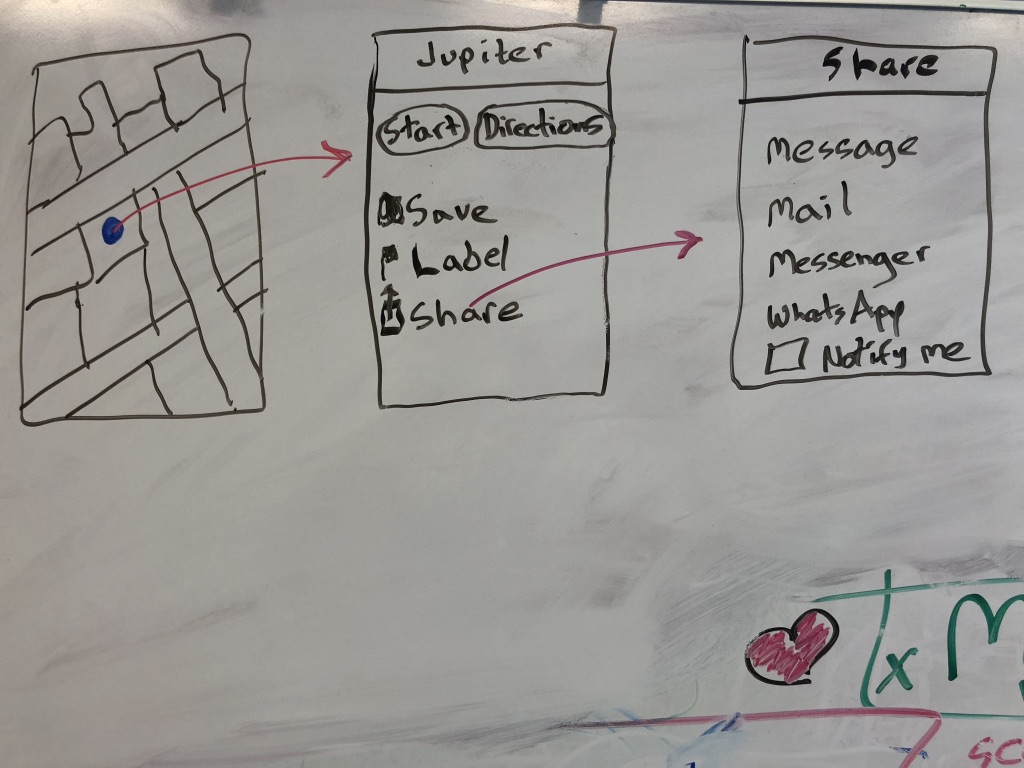 2020/10/05
Designing Solutions to Global Grand Challenges: Smart Education
11
What
How
Task
TaskFlow
2020/10/05
Designing Solutions to Global Grand Challenges: Smart Education
12
[Speaker Notes: We have this continuum between saying “What” and “how” to achieve it for Tasks to Task Flows.]
Storyboards in UX Design
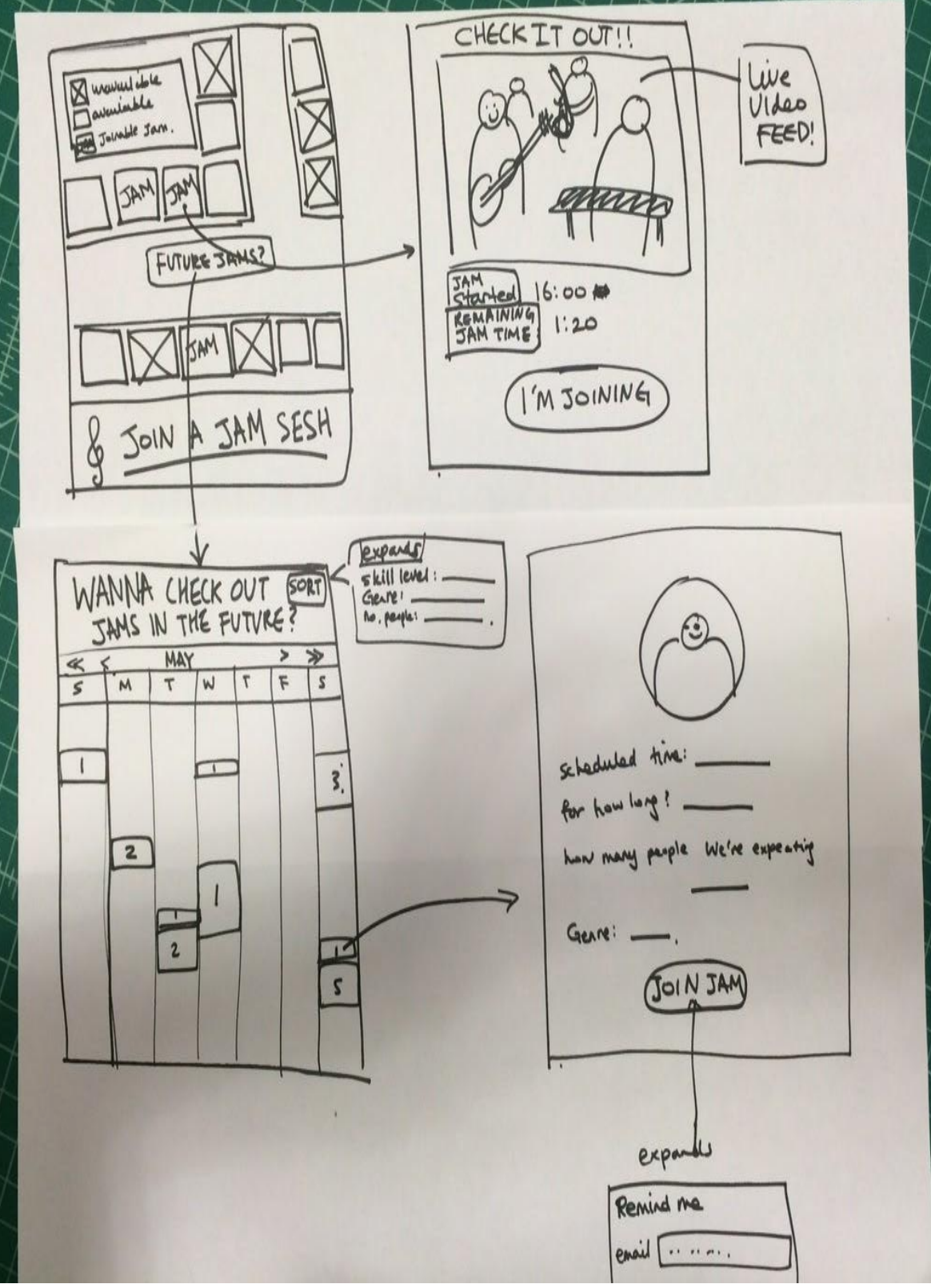 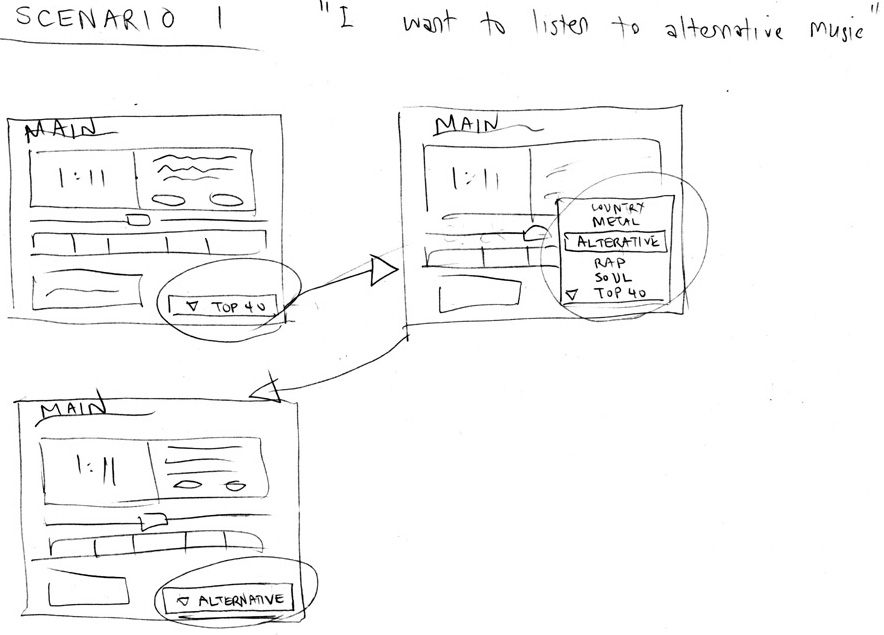 Task:

Task Flow #1
2020/10/05
Designing Solutions to Global Grand Challenges: Smart Education
13
[Speaker Notes: Storyboards allow us to show interaction and time

This is a form of prototype

[ADVANCE]]
Note the task! The task flow is the sketched part.]
Fidelity in Prototyping
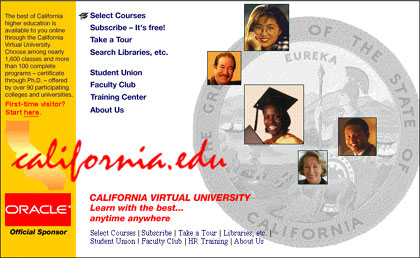 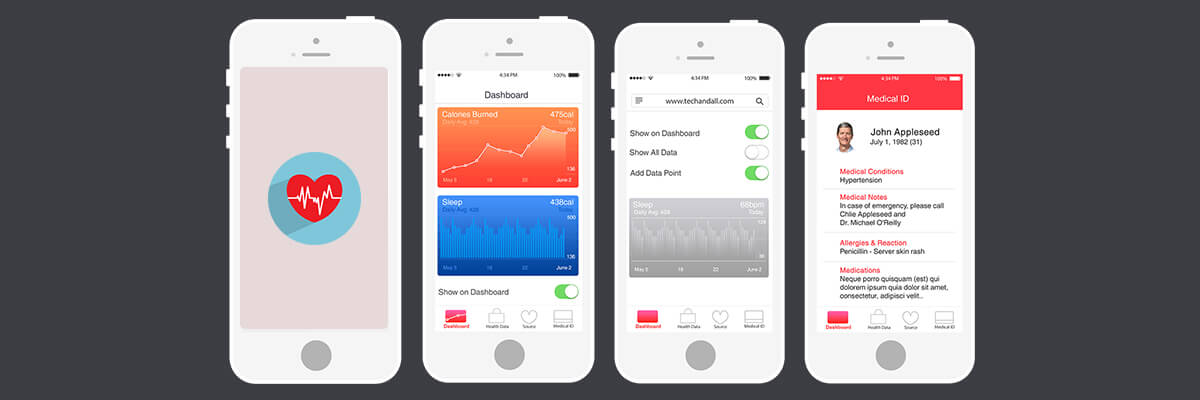 Fidelity refers to the level of detail
High fidelity?
prototypes look like the final product

Low fidelity?
artists renditions with many details missing
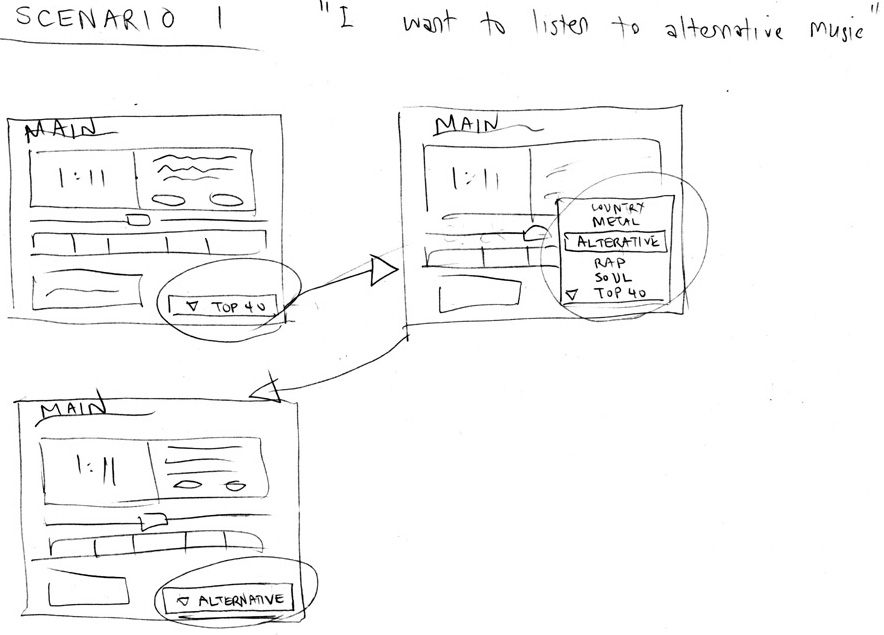 2020/10/05
Designing Solutions to Global Grand Challenges: Smart Education
14
Hi-fi Prototypes Warp
Perceptions of the tester/reviewer
representation communicates “finished”
comments focus on color, fonts, & alignment
Time
encourage precision
specifying details takes more time
Creativity
lose track of the big picture
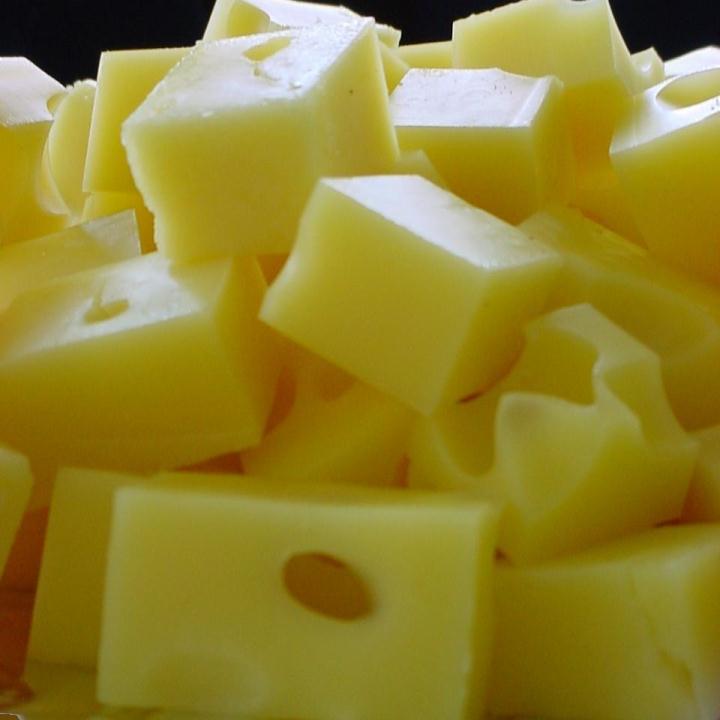 2020/10/05
Designing Solutions to Global Grand Challenges: Smart Education
15
Why Use Low-fi Prototypes?
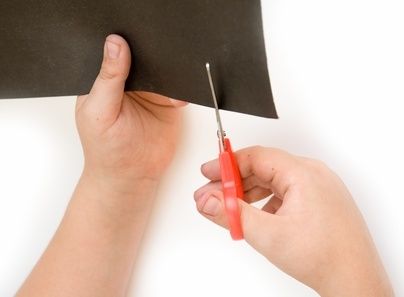 Traditional methods take too long
sketches → prototype → evaluate → iterate
Can instead simulate the prototype
sketches → evaluate → iterate
sketches act as prototypes
designer “plays computer”; others observe & record
Kindergarten building skills
allows non-programmers to participate
2020/10/05
Designing Solutions to Global Grand Challenges: Smart Education
16
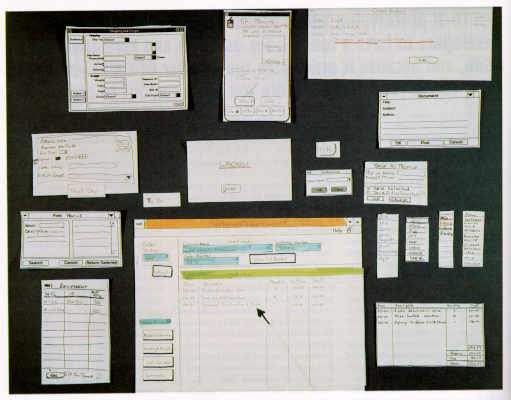 “Prototyping for Tiny Fingers” by Rettig
2020/10/05
Designing Solutions to Global Grand Challenges: Smart Education
17
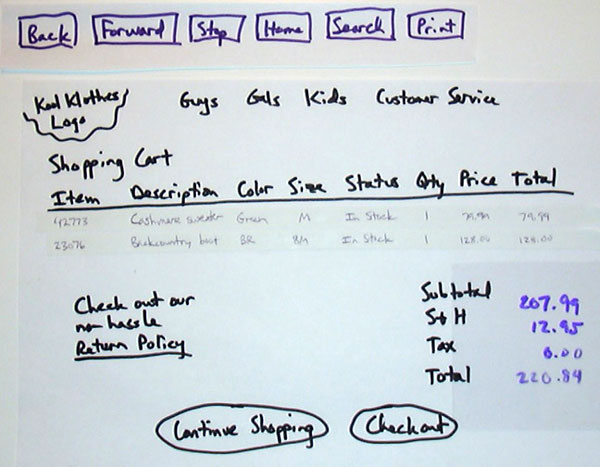 2020/10/05
Designing Solutions to Global Grand Challenges: Smart Education
18
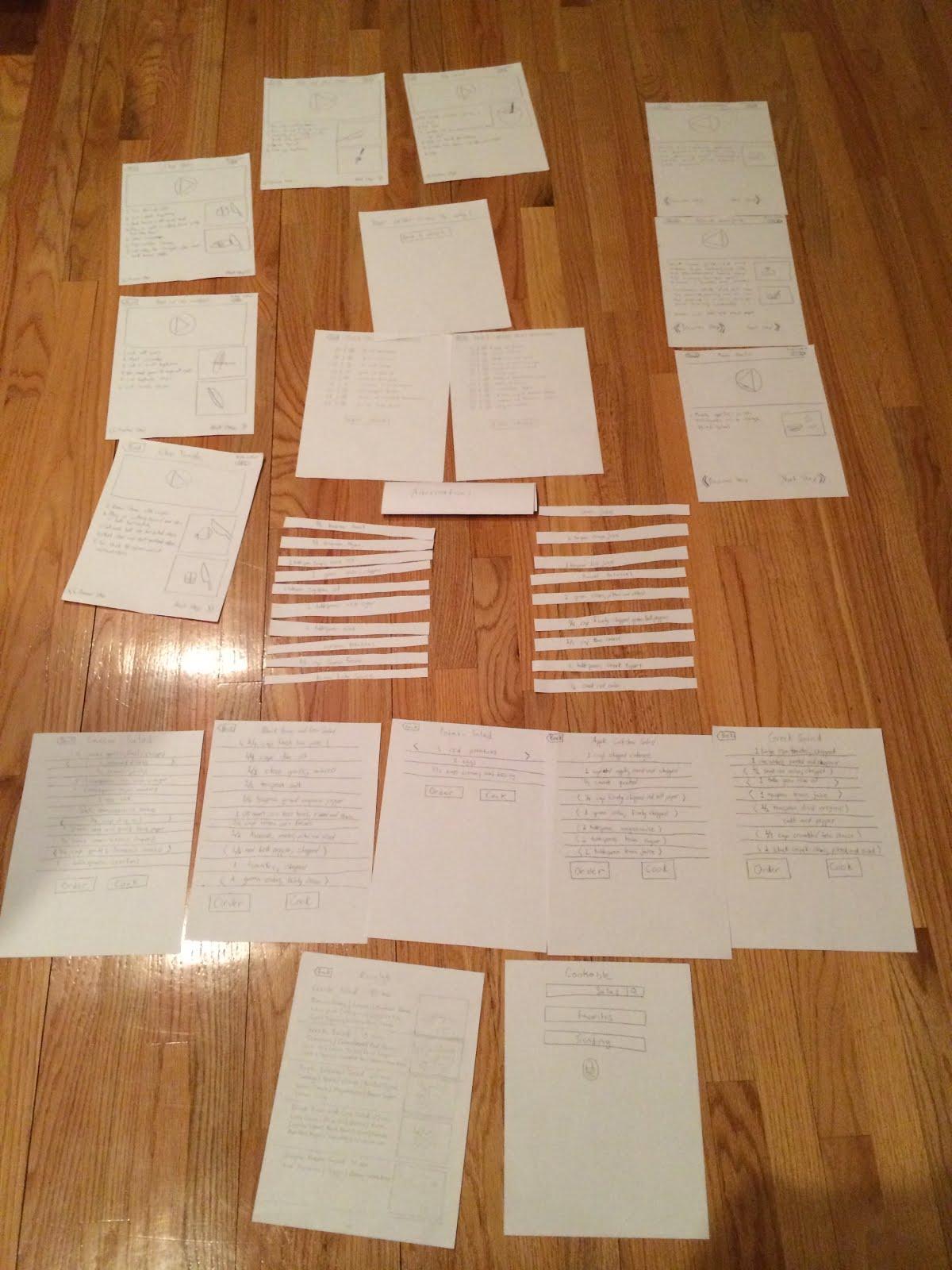 Cookable
2020/10/05
Designing Solutions to Global Grand Challenges: Smart Education
19
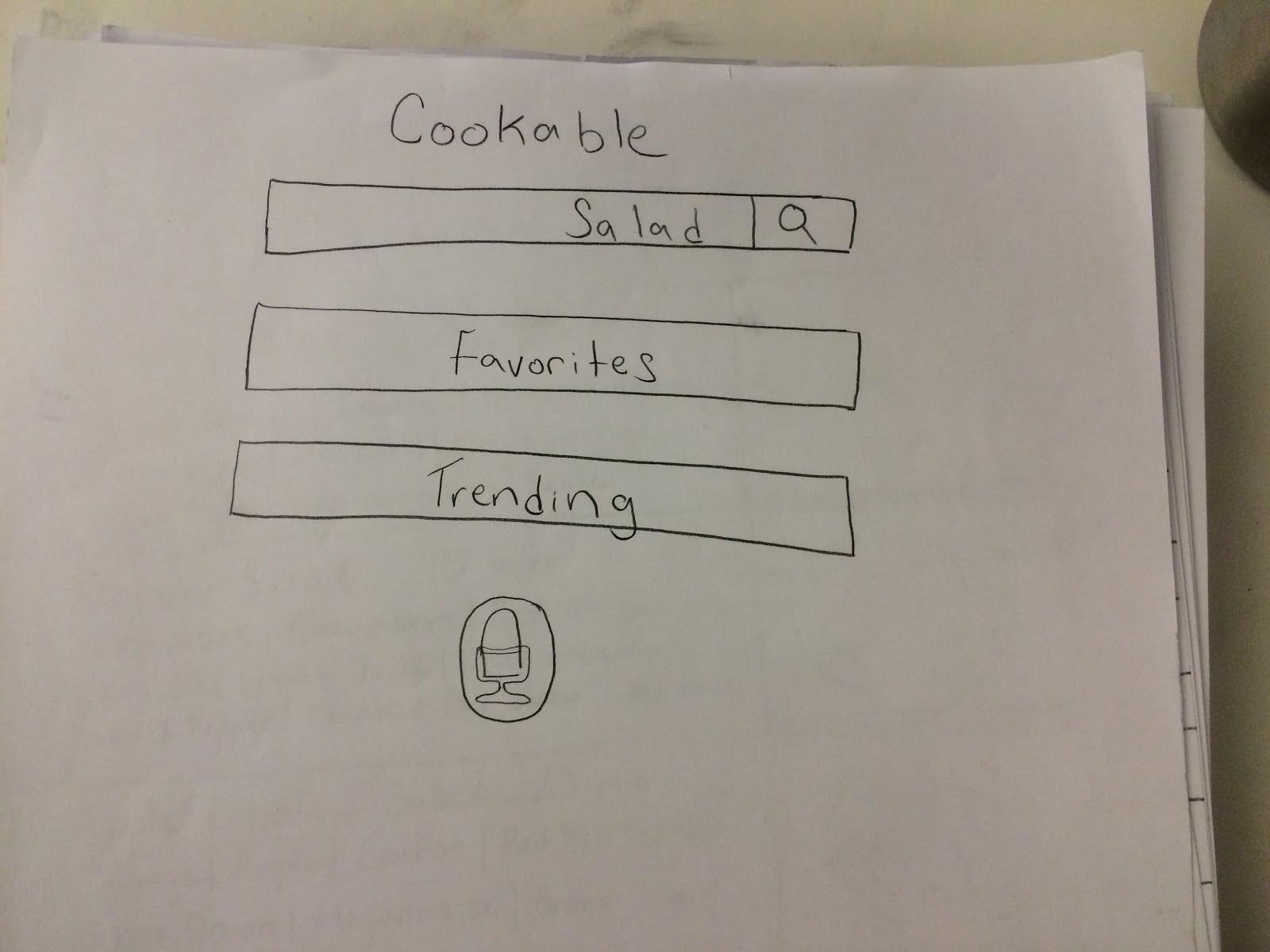 Cookable
2020/10/05
Designing Solutions to Global Grand Challenges: Smart Education
20
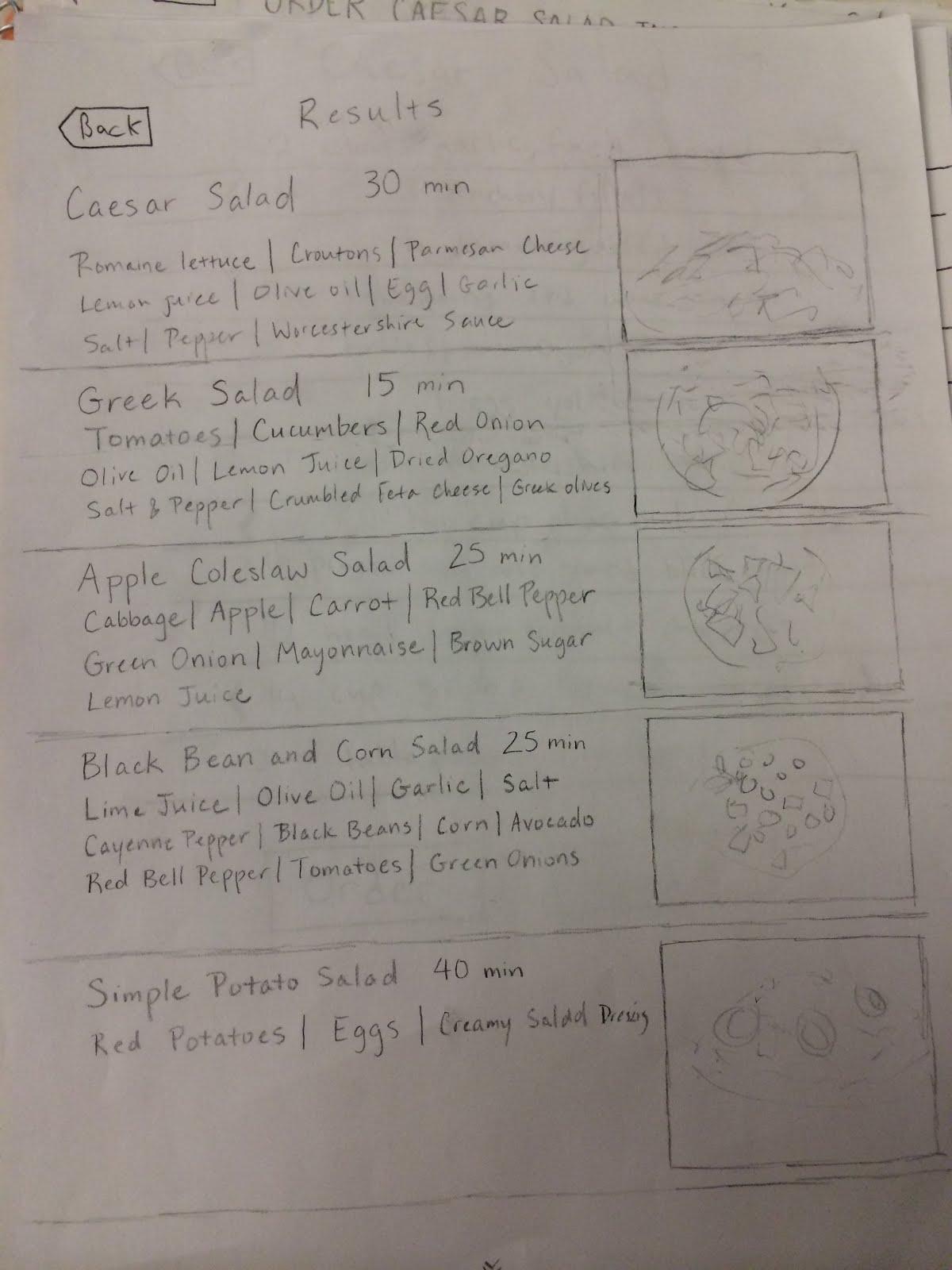 Cookable
2020/10/05
Designing Solutions to Global Grand Challenges: Smart Education
21
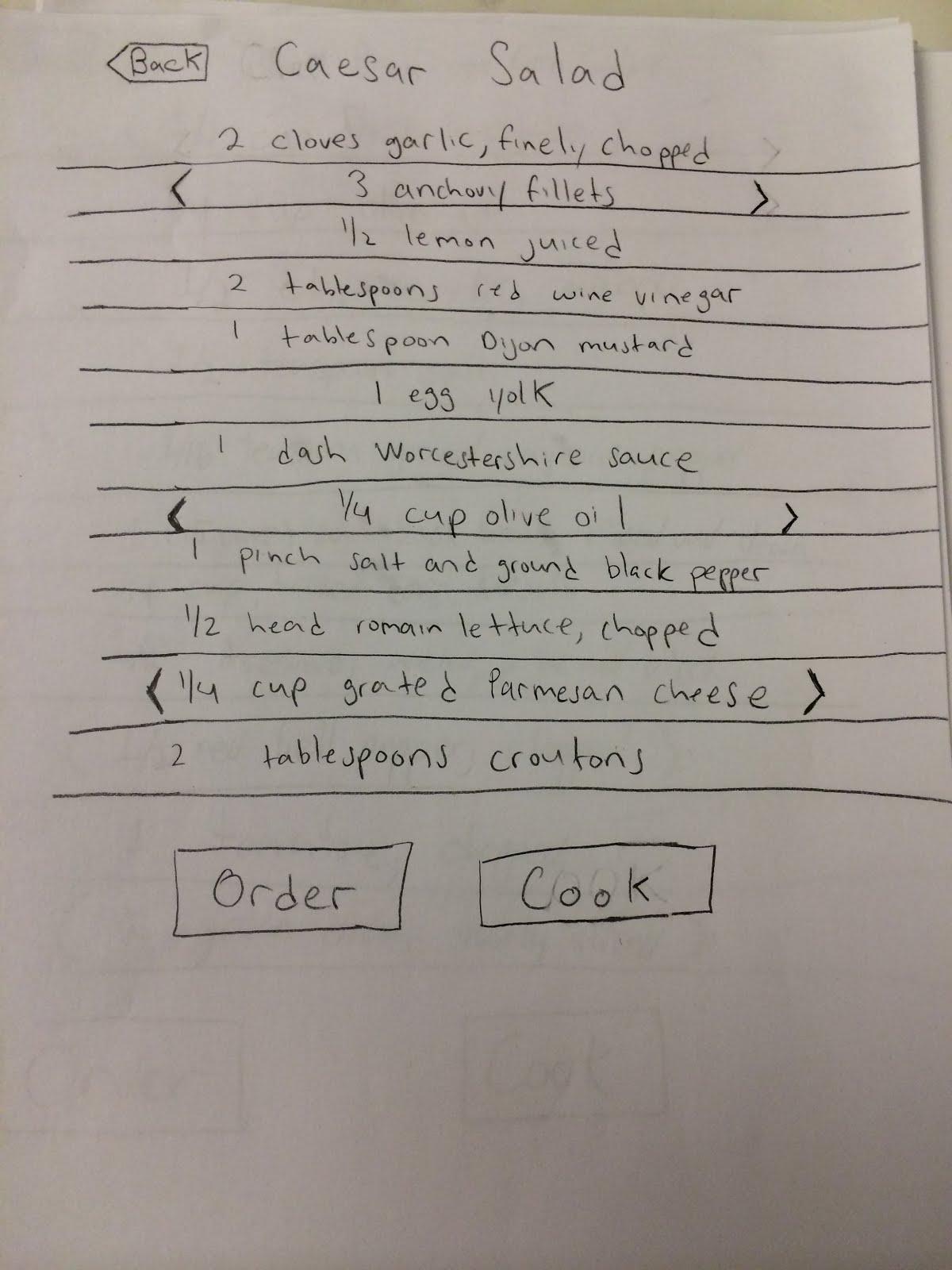 Cookable
2020/10/05
Designing Solutions to Global Grand Challenges: Smart Education
22
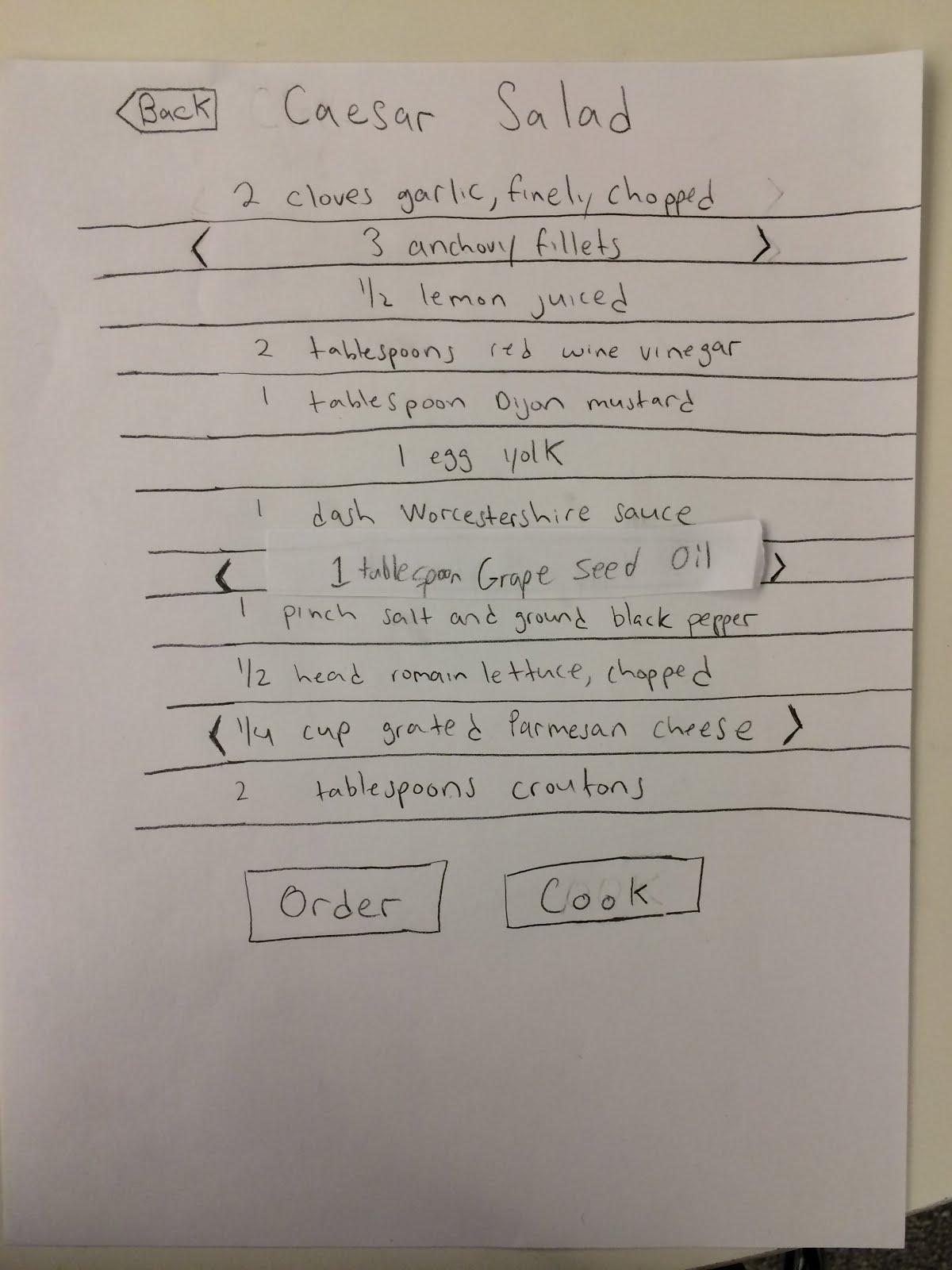 Cookable
2020/10/05
Designing Solutions to Global Grand Challenges: Smart Education
23
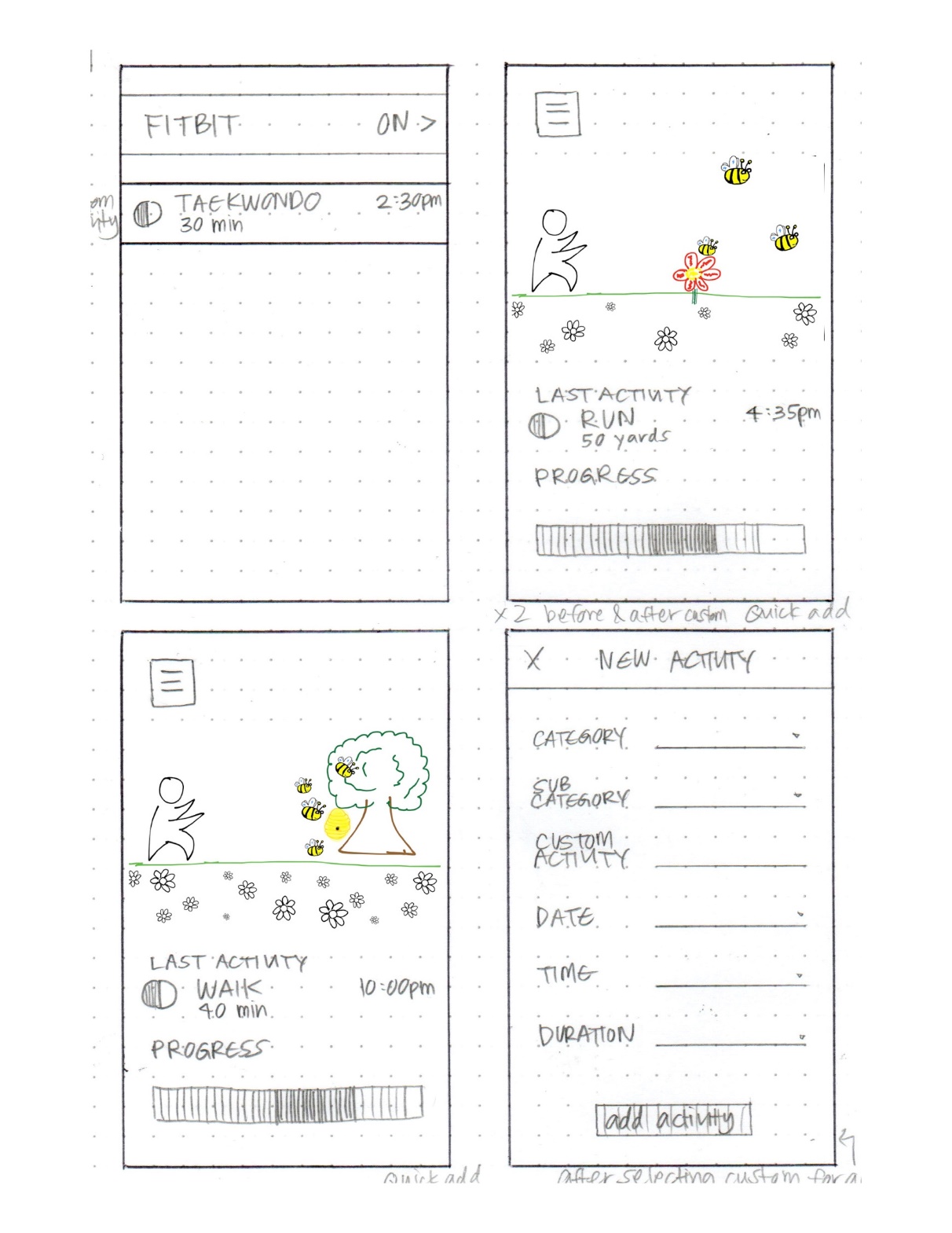 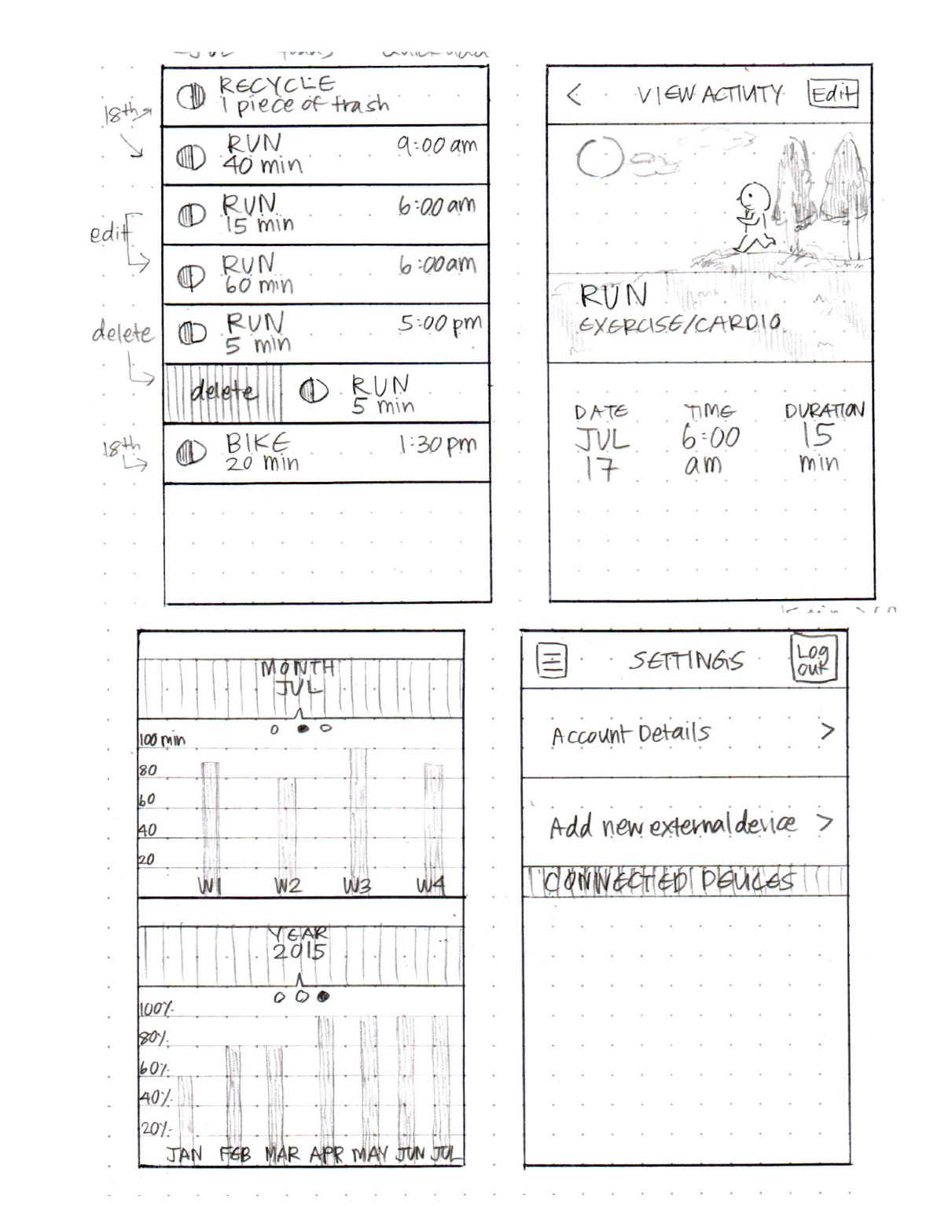 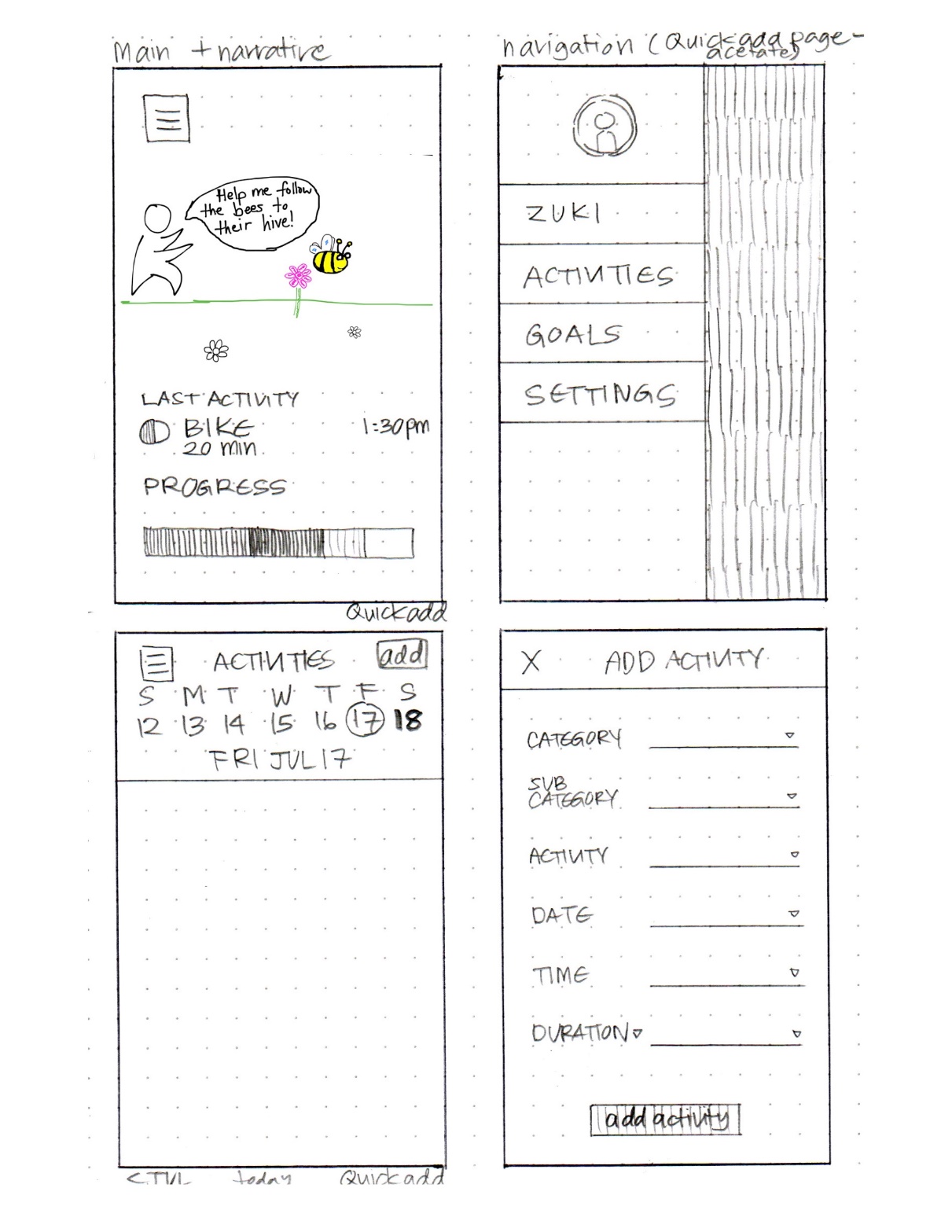 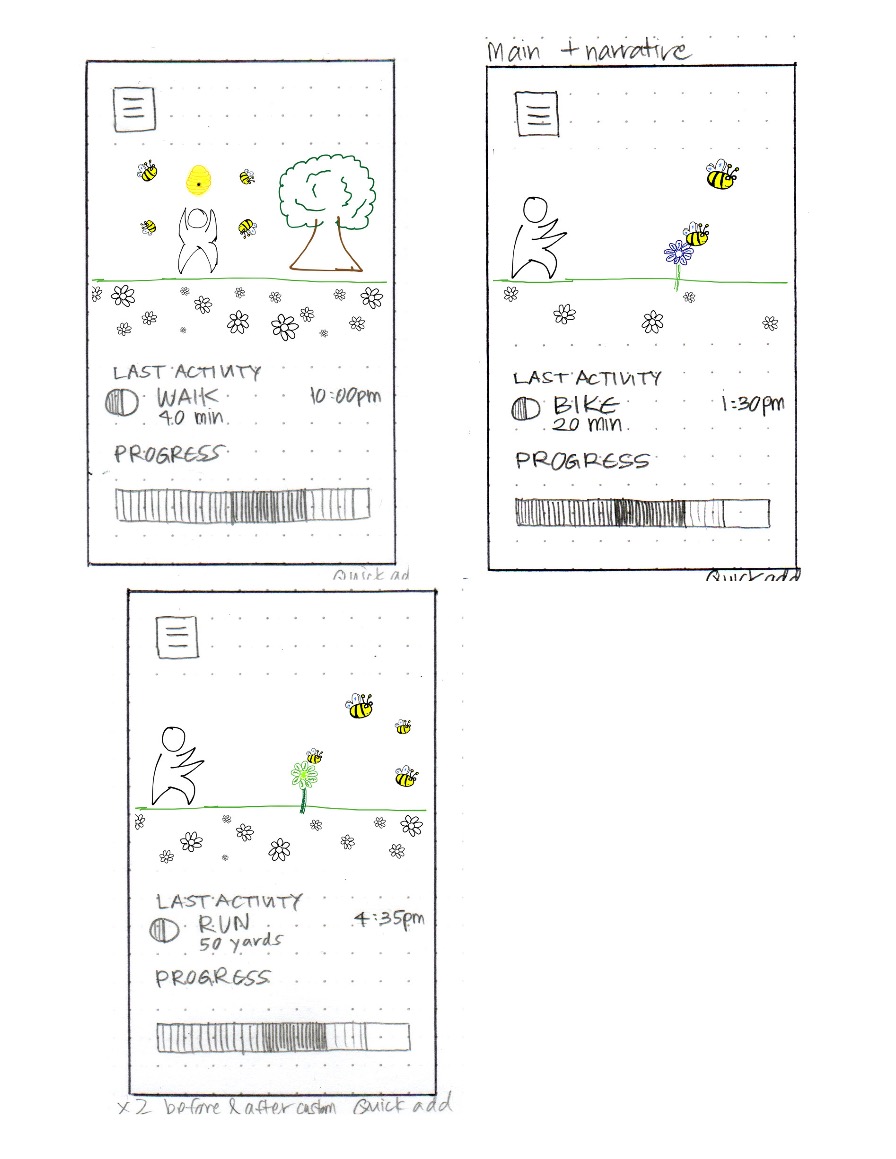 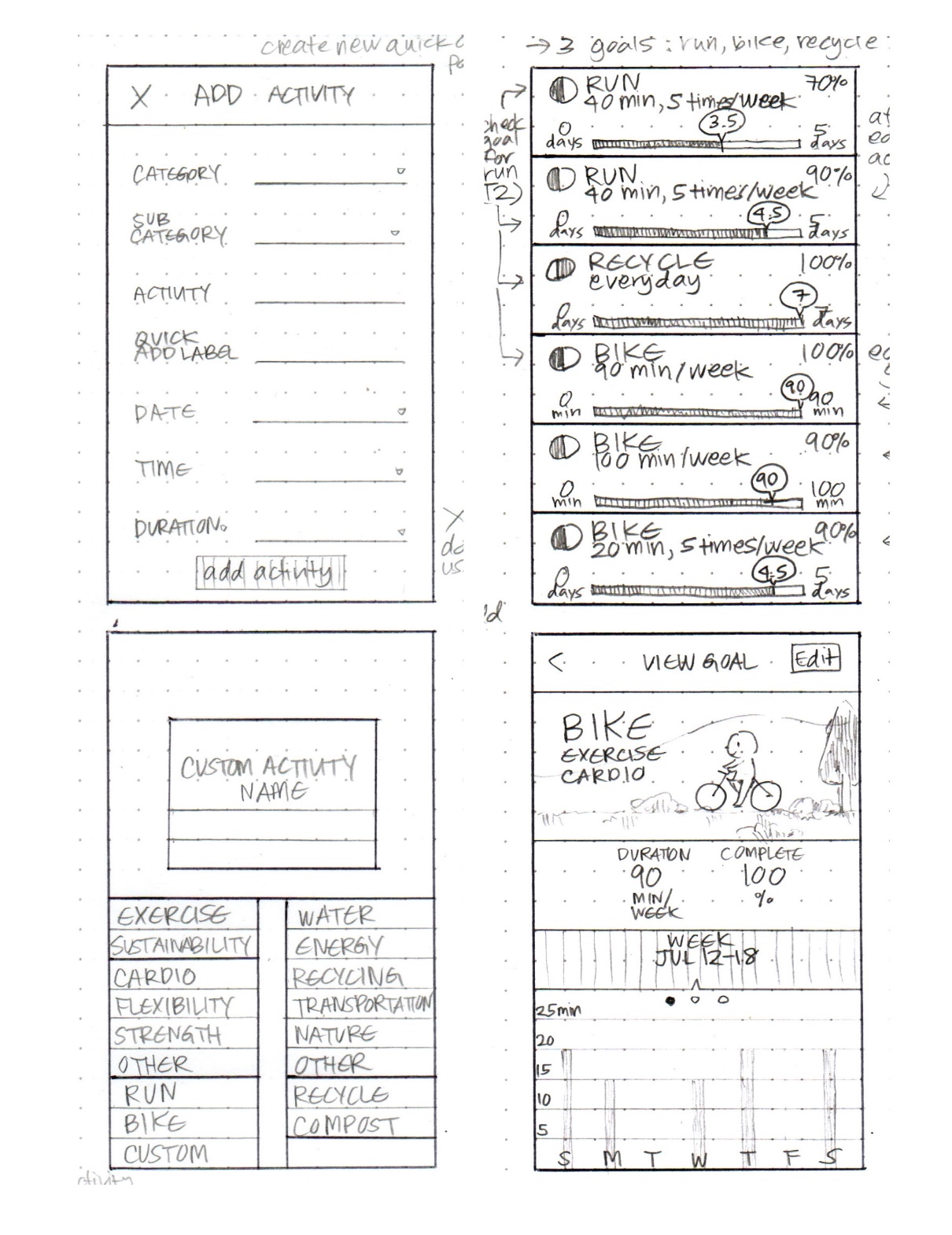 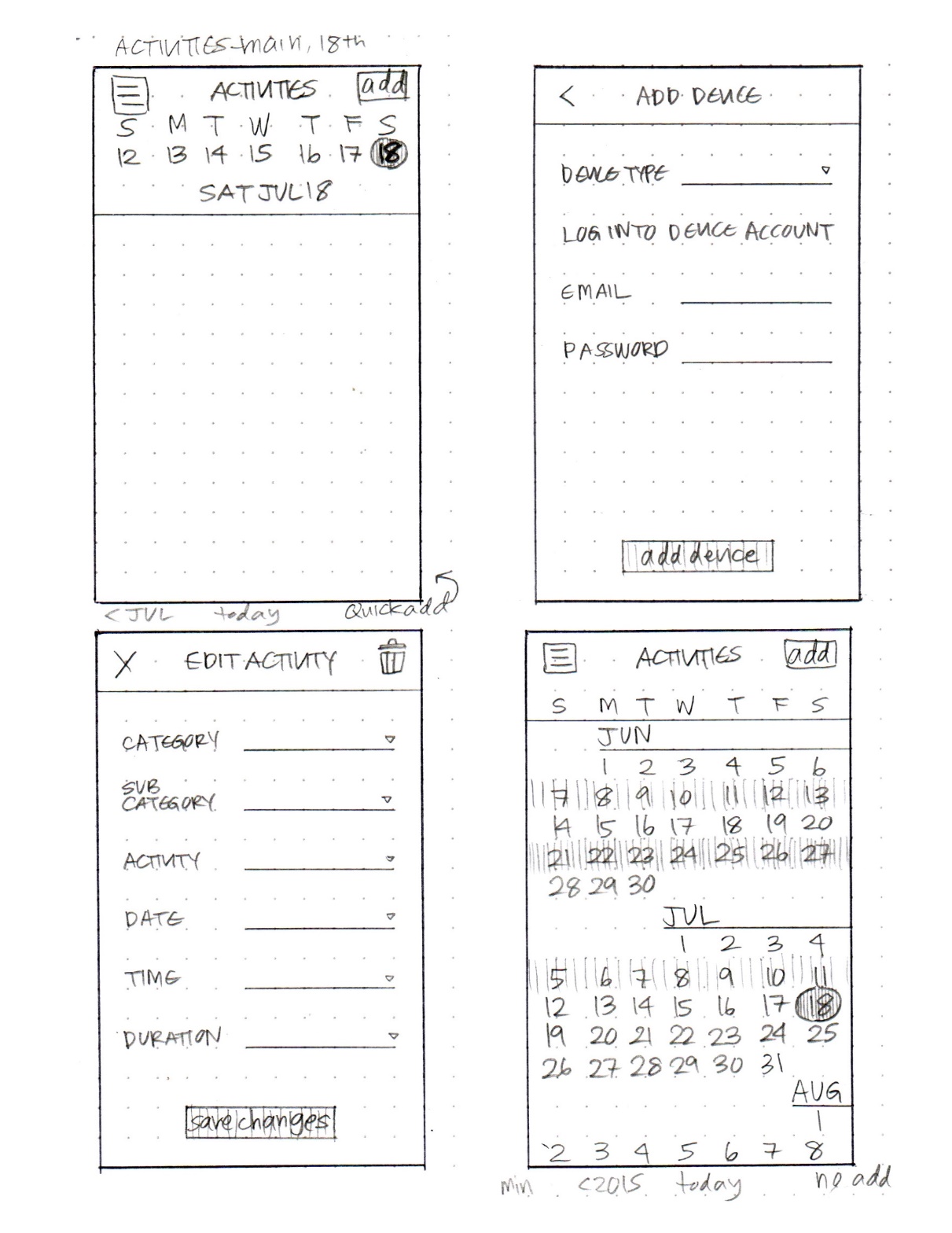 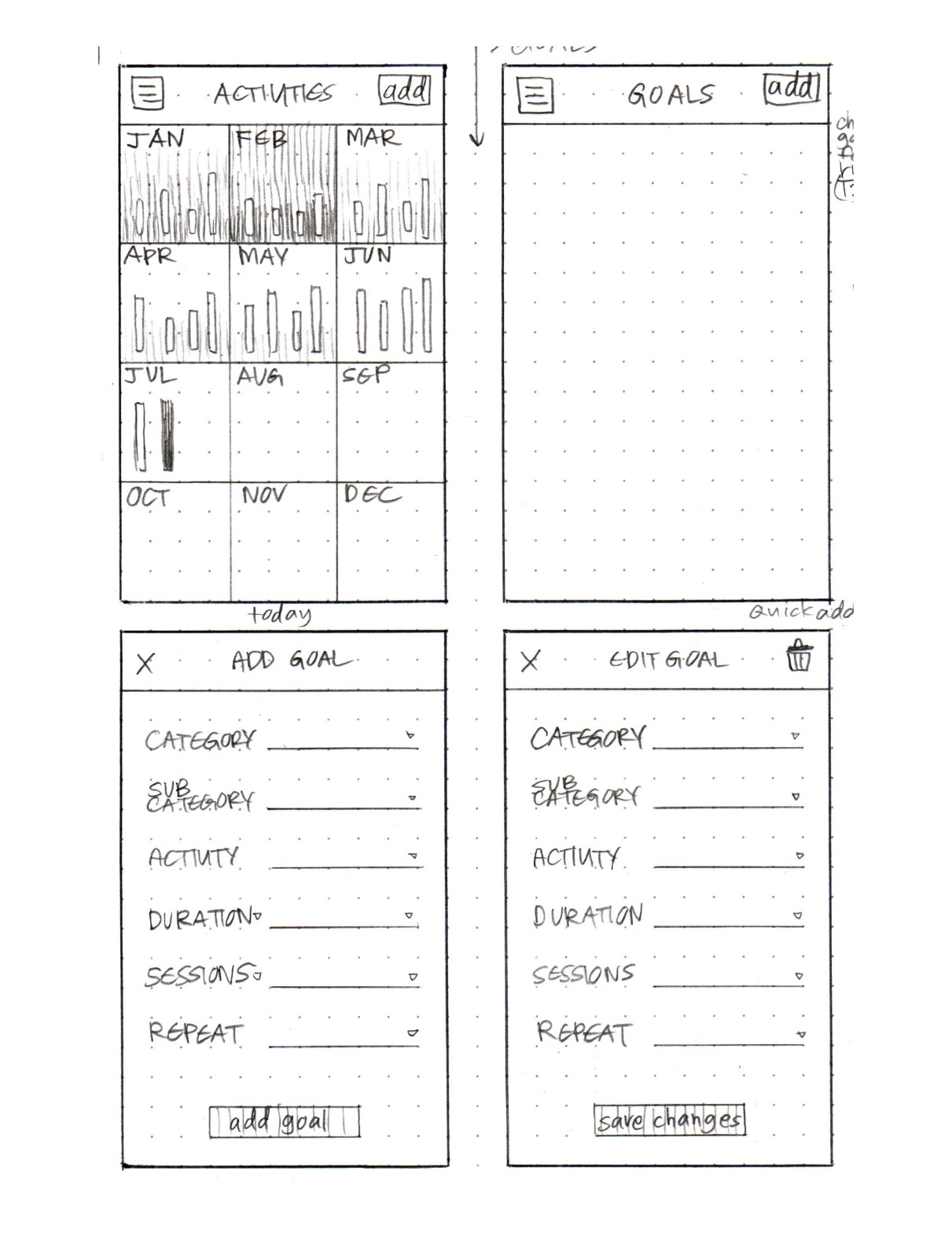 Who is Zuki?
Designing Solutions to Global Grand Challenges: Smart Education
24
2020/10/05
Constructing the Model
Set a deadline
don’t think too long - build it!
Draw a window frame on large paper
Put different screen regions on cards
anything that moves, changes, appears/disappears
Ready response for any user action
e.g., have those pop-up dialogs, etc. already made
Use printer/scanner to make many versions
2020/10/05
Designing Solutions to Global Grand Challenges: Smart Education
25
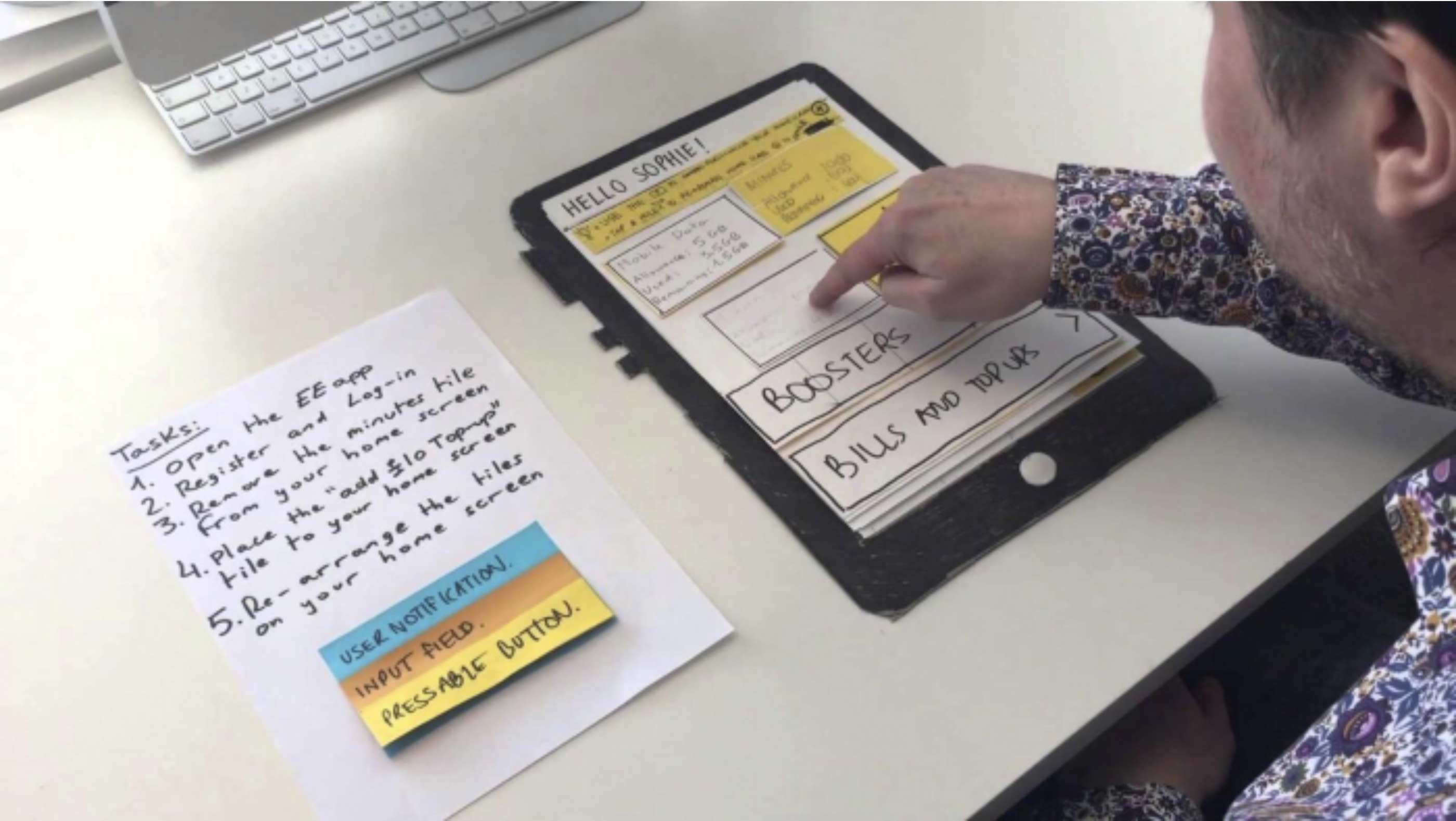 Constructing the Model
2020/10/05
Designing Solutions to Global Grand Challenges: Smart Education
26
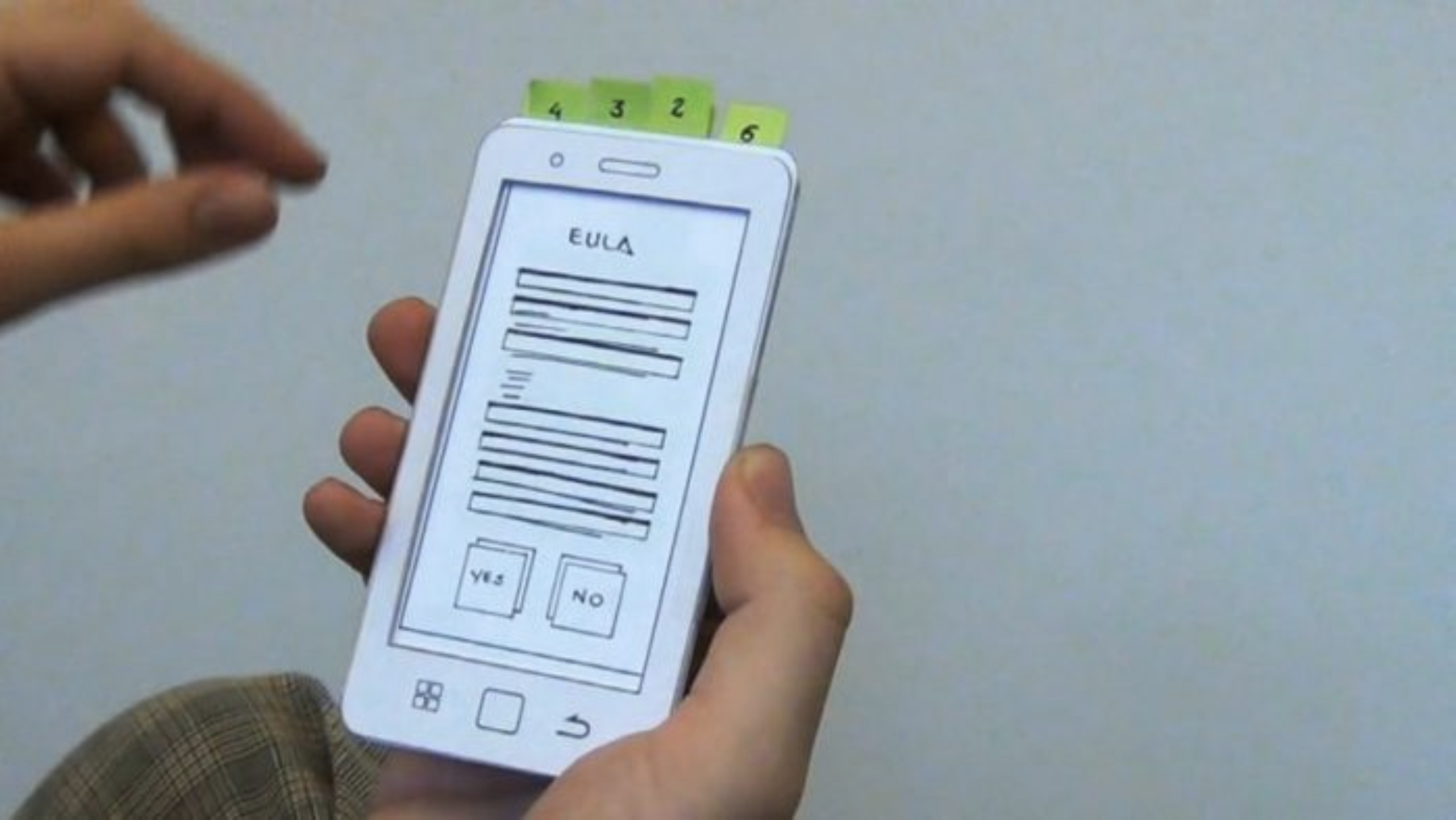 Constructing the Model
2020/10/05
Designing Solutions to Global Grand Challenges: Smart Education
27
Preparing for a Test
Select your “customers”
understand background of intended users
use a questionnaire to get the people you need
don’t use friends or family
Prepare scenarios that are
typical of the product during actual use
make prototype support these (small, yet broad)
Practice to avoid “bugs”
2020/10/05
Designing Solutions to Global Grand Challenges: Smart Education
28
[Speaker Notes: At most 1 stanford student]
Conducting a TestFour Roles
Greeter – puts users at ease & gets data
Facilitator – only team member who speaks
gives instructions & encourages thoughts, opinions
Computer – knows application logic & controls it
always simulates the response, w/o explanation
Observers – take notes & recommendations
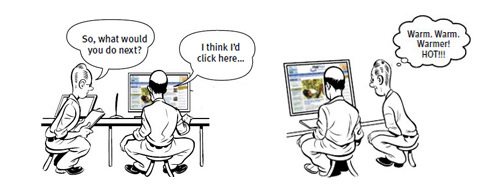 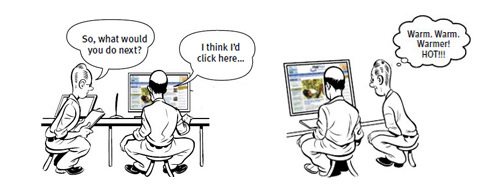 2020/10/05
Designing Solutions to Global Grand Challenges: Smart Education
29
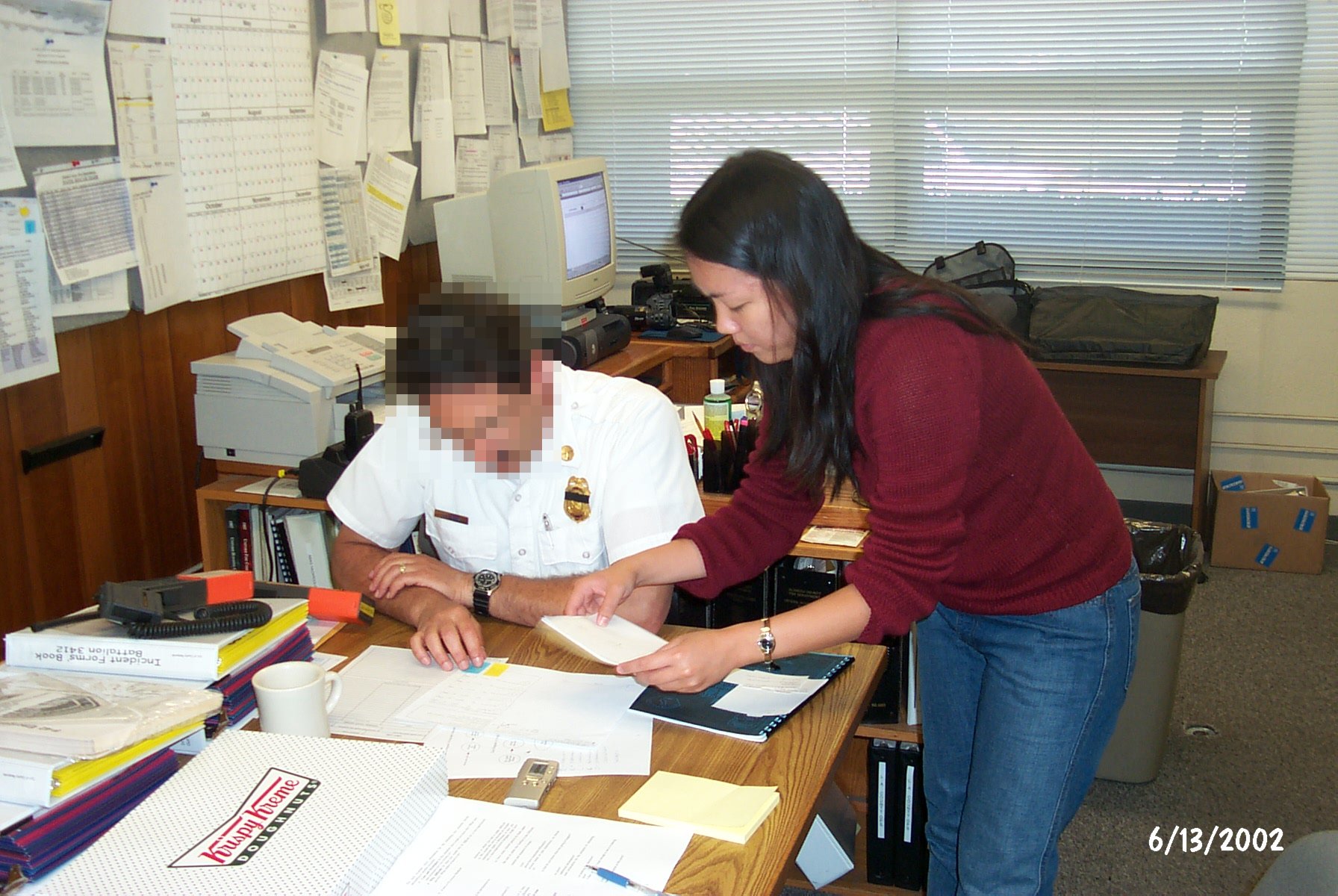 Conducting a Test
2020/10/05
Designing Solutions to Global Grand Challenges: Smart Education
30
[Speaker Notes: Note USE REAL IMAGES in your reports (blur faces if you need to)]
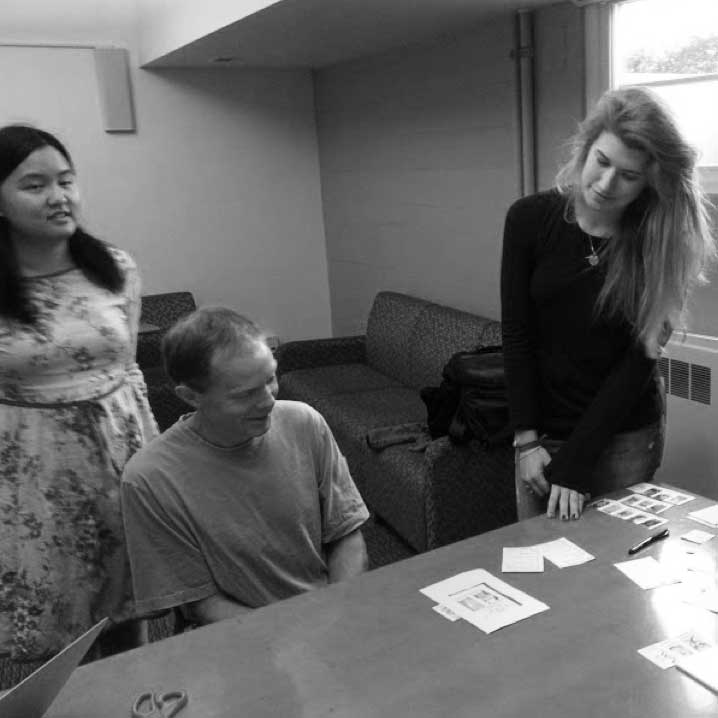 Wonderlust
Designing Solutions to Global Grand Challenges: Smart Education
31
2020/10/05
[Speaker Notes: Wonderlust, CS147, 2014au]
Who is Zuki?
Designing Solutions to Global Grand Challenges: Smart Education
32
2020/10/05
[Speaker Notes: 1:46 video]
Evaluating Results
High level questions about your design
does it address the problem you want to solve?
is this the right realization of your solution?

Sort & prioritize observations
what was important?
lots of problems in the same area?
Make changes & iterate
even iterate between tests
2020/10/05
Designing Solutions to Global Grand Challenges: Smart Education
33
Advantages of Low-fi Prototyping
Takes only a few hours
no expensive equipment needed
Can test multiple alternatives 
fast iterations
number of iterations is tied to final quality
Almost all interaction can be faked (Wizard of Oz)
2020/10/05
Designing Solutions to Global Grand Challenges: Smart Education
34
Problems with Low-fi Prototypes
“Computer” inherently buggy
Slow compared to real app
timings not accurate
Hard to implement some functionality
pulldowns, feedback, drag, viz …
Won’t look like final product
sometimes hard to recognize widgets
End-users can’t use by themselves
not in context of user’s work environment
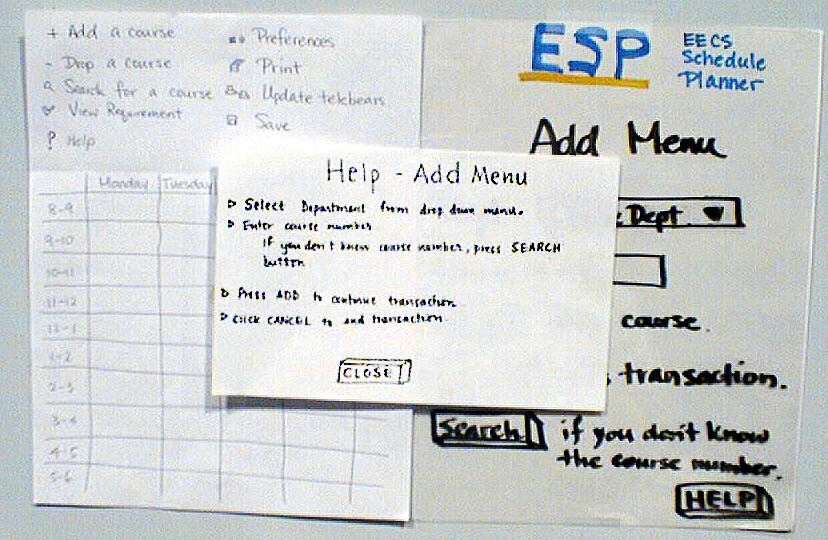 2020/10/05
Designing Solutions to Global Grand Challenges: Smart Education
35
Interactive Lo-fi Tools
Balsamiq Mockups
http://balsamiq.com
POP
https://marvelapp.com/pop
2020/10/05
Designing Solutions to Global Grand Challenges: Smart Education
36
[Speaker Notes: These tools will make things look more consistent and maybe clearer to the user, but still take a lot more time to create and change prototypes as compared to paper

Marvel ships with POP — a mobile app that helps convert drawn wireframes into interactive, digital wireframes. It seamlessly integrates with user testing tool Lookback, and is known to be one of the easiest design tools to master, although the downside is that high-fidelity prototyping with Marvel relies heavily on their Sketch integration

https://uxdesign.cc/moderating-ux-research-with-zoom-1d4e89614277]
Remote Testing of Low-fi Prototypes
Participant runs & records prototype (e.g., Balsamiq/POP) on their phone [hardest]
user records interaction by recording screen on iOS/Android
you record zoom meeting while participant speaks aloud
see https://uxdesign.cc/moderating-ux-research-with-zoom-1d4e89614277

Participant runs zoom on their phone while you screen share prototype [moderate]
user taps on items & verbalizes aloud 
you control prototype & record meeting
see https://uxdesign.cc/moderating-ux-research-with-zoom-1d4e89614277 

Participant hugs their laptop [easiest]
user runs your prototype (e.g., Balsamiq/POP) on their own phone
you record zoom meeting of their screen that is captured by their laptop camera
read https://medium.com/@beparticular/were-still-hugging-our-laptops-8c7f22ed800e
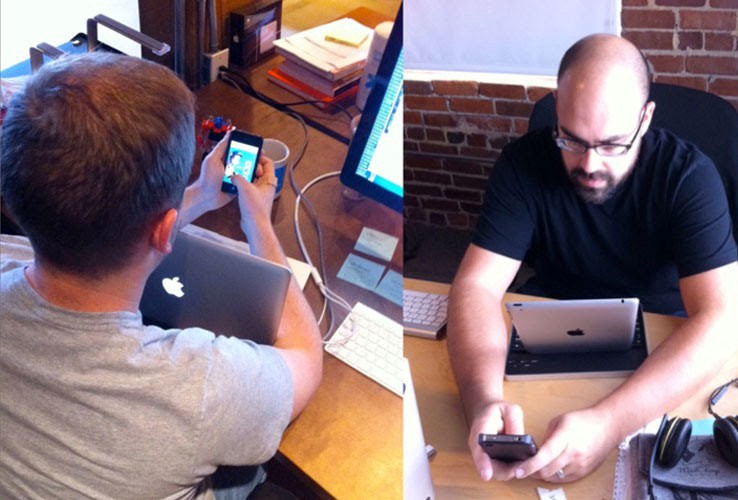 2020/10/05
Designing Solutions to Global Grand Challenges: Smart Education
37
[Speaker Notes: These tools will make things look more consistent and maybe clearer to the user, but still take a lot more time to create and change prototypes as compared to paper

3 good ways to do low-fi testing remotely]
Fidelity in Prototyping:Instagator
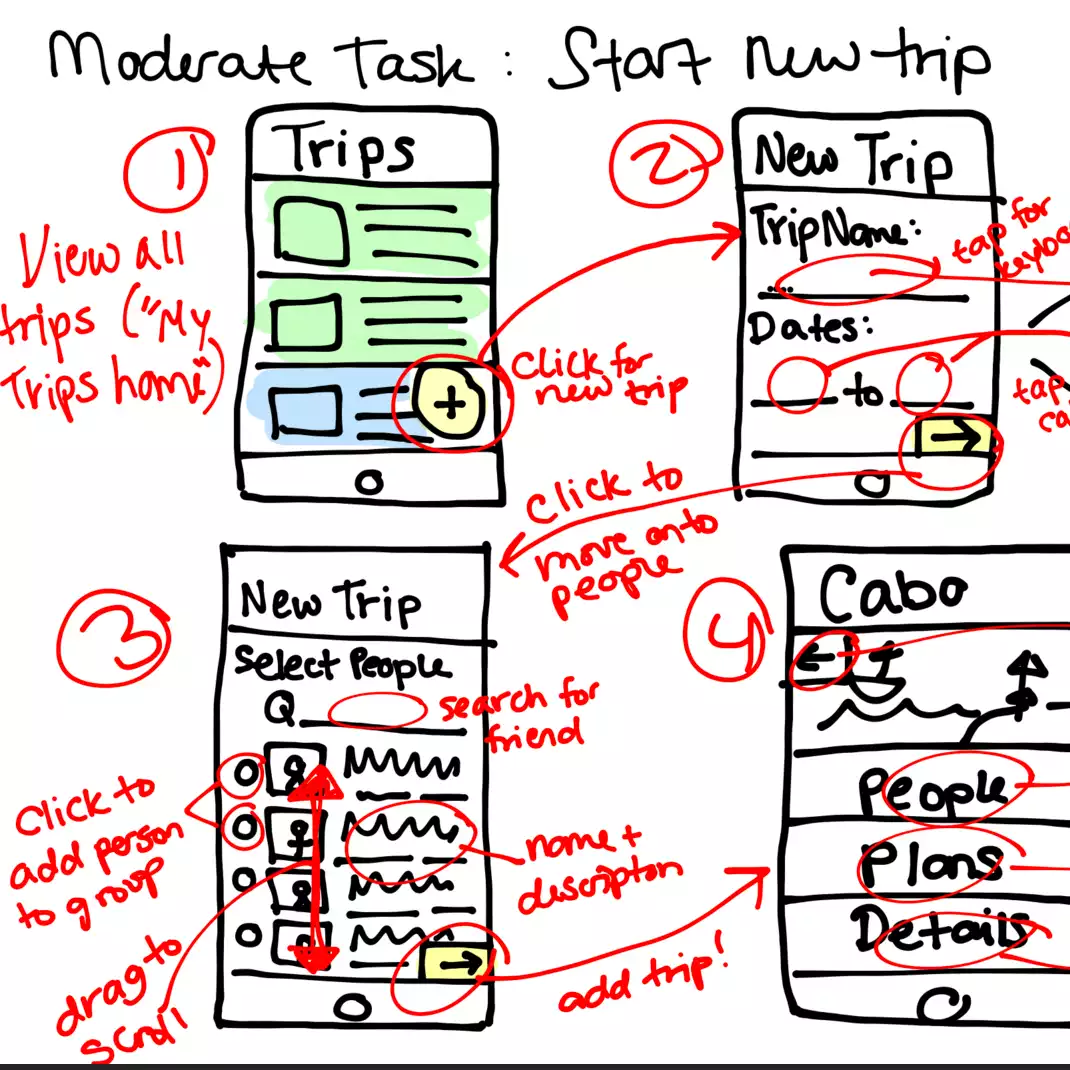 2020/10/05
Designing Solutions to Global Grand Challenges: Smart Education
38
Fidelity in PrototypingTask 1: Take a Destination Poll
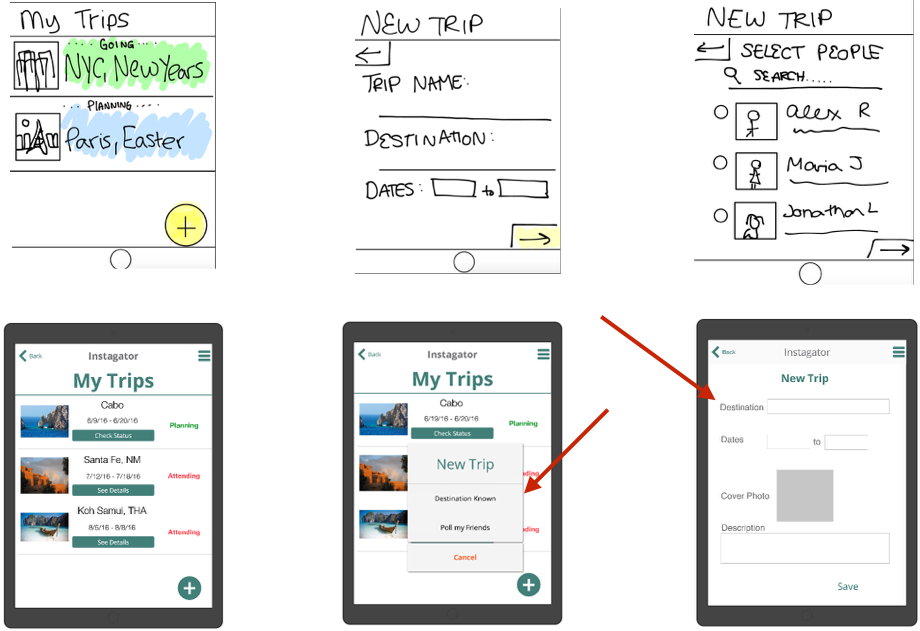 Low-fi
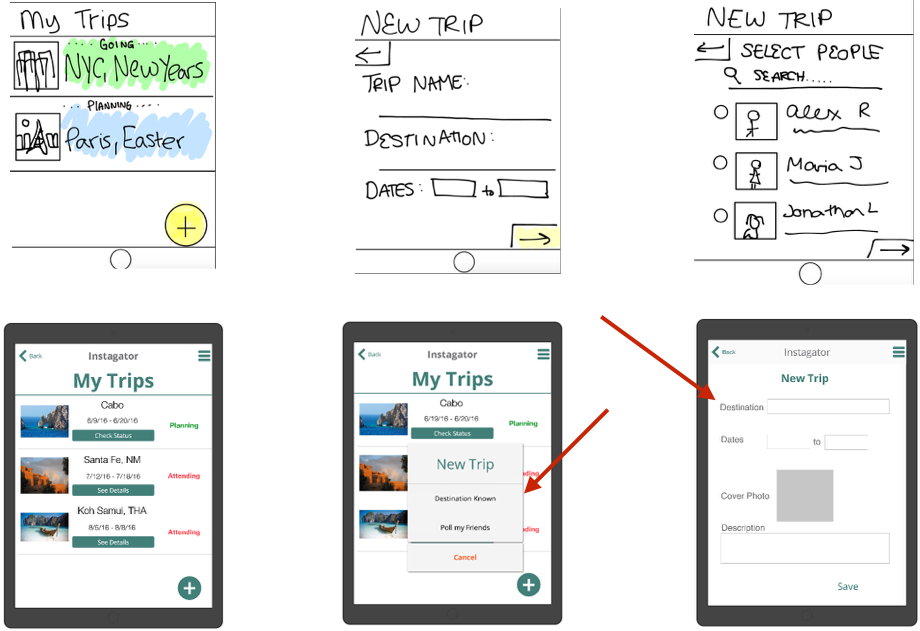 Medium-fi
2020/10/05
Designing Solutions to Global Grand Challenges: Smart Education
39
[Speaker Notes: This is low-fi version of task 1 in instigator
[ADVANCE]
This is the medium-fi version of the same task
[ADVANCE]
Medium-fi start to give us more realism. Most often tested on the target device and fonts, colors, and interactive elements (widgets) look real to people.

Often harder to change as rapidly and can cause tunnel vision. So do NOT start with these.

This is where we start to use tools like Sketch]
Summary
Prototypes are a concrete representation of a design or final product
Low-fi testing allows us to quickly iterate
get feedback from users & change right away
2020/10/05
Designing Solutions to Global Grand Challenges: Smart Education
40